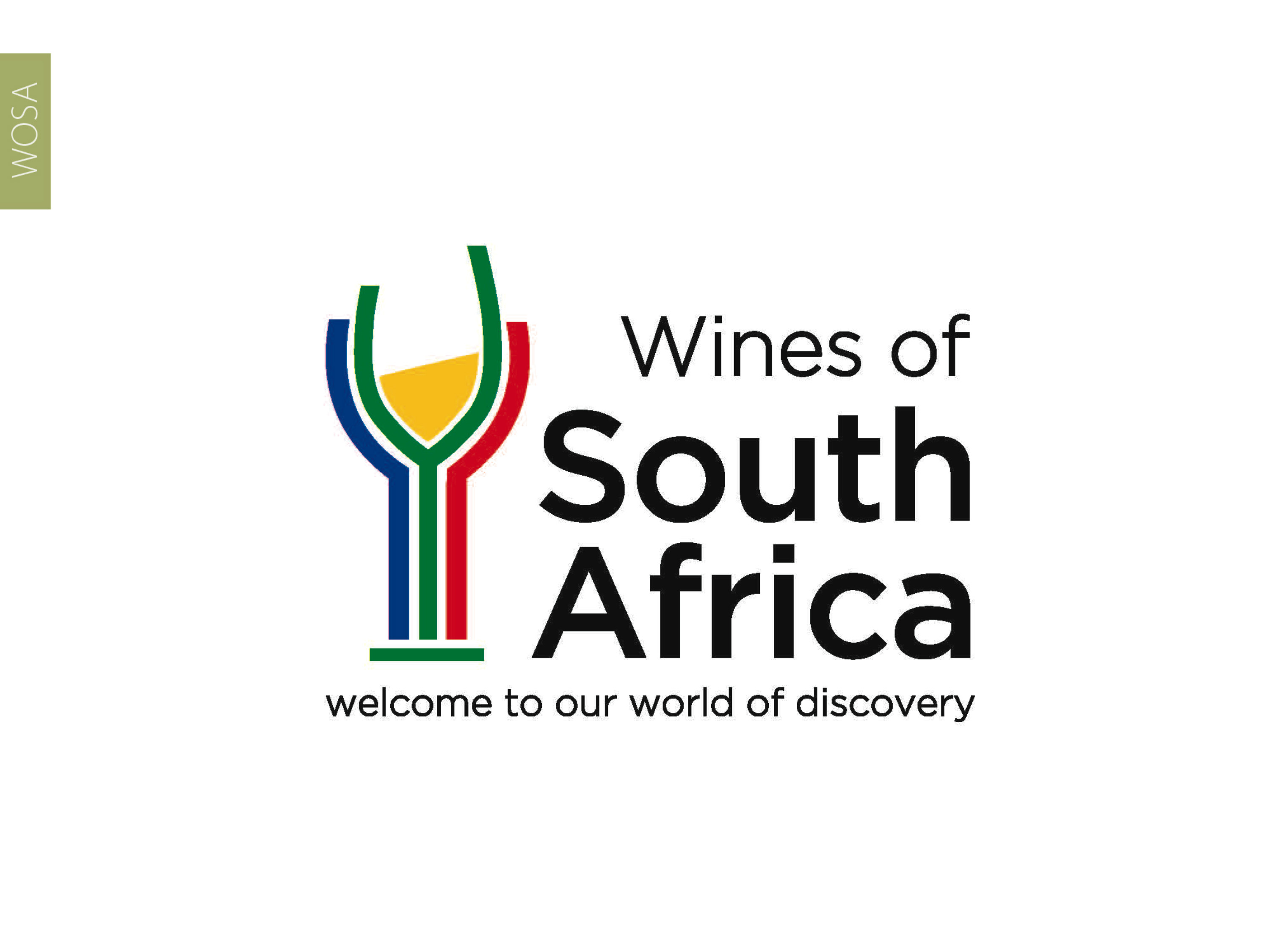 CAPE WINELANDS
TULBAGH
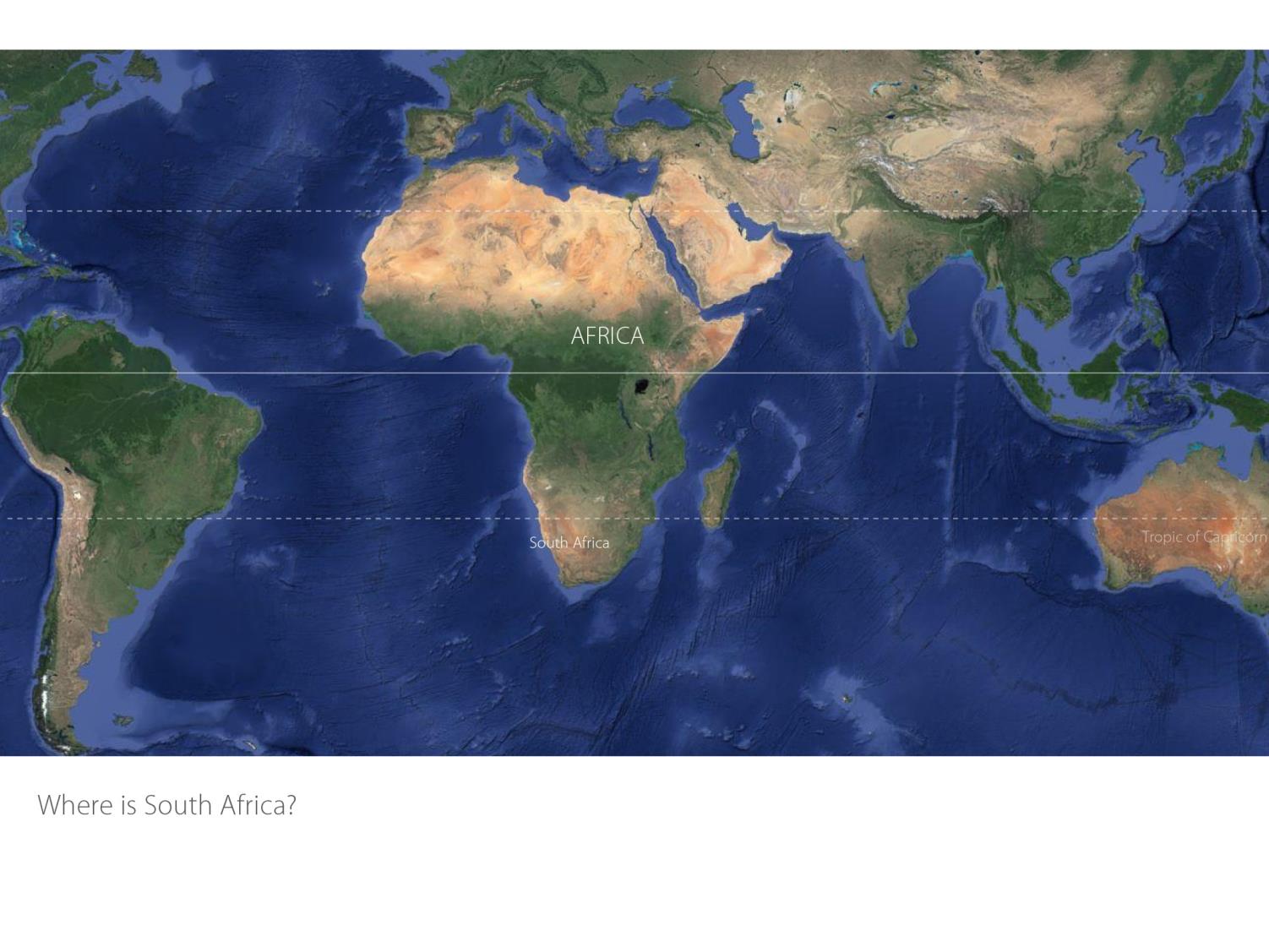 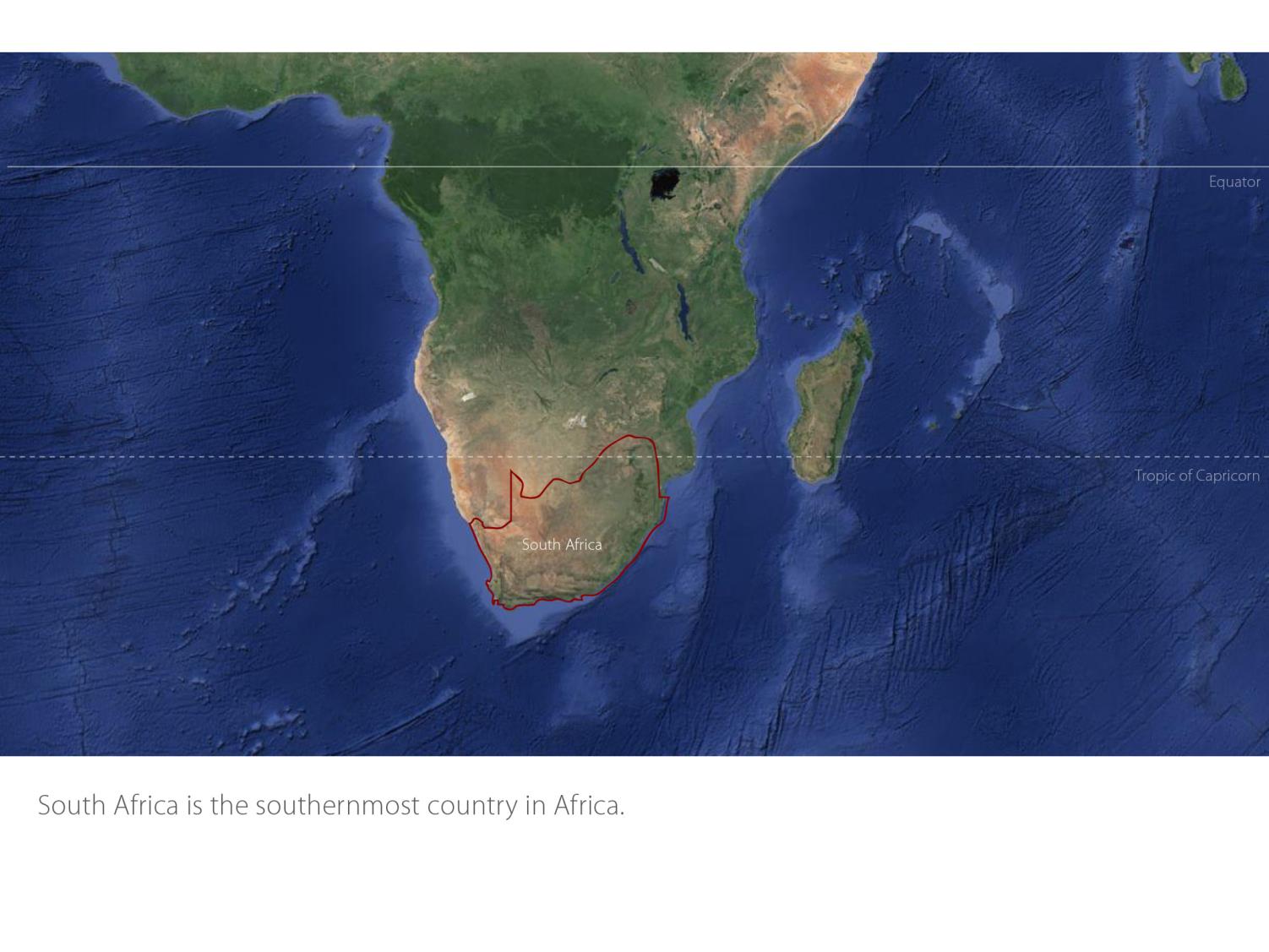 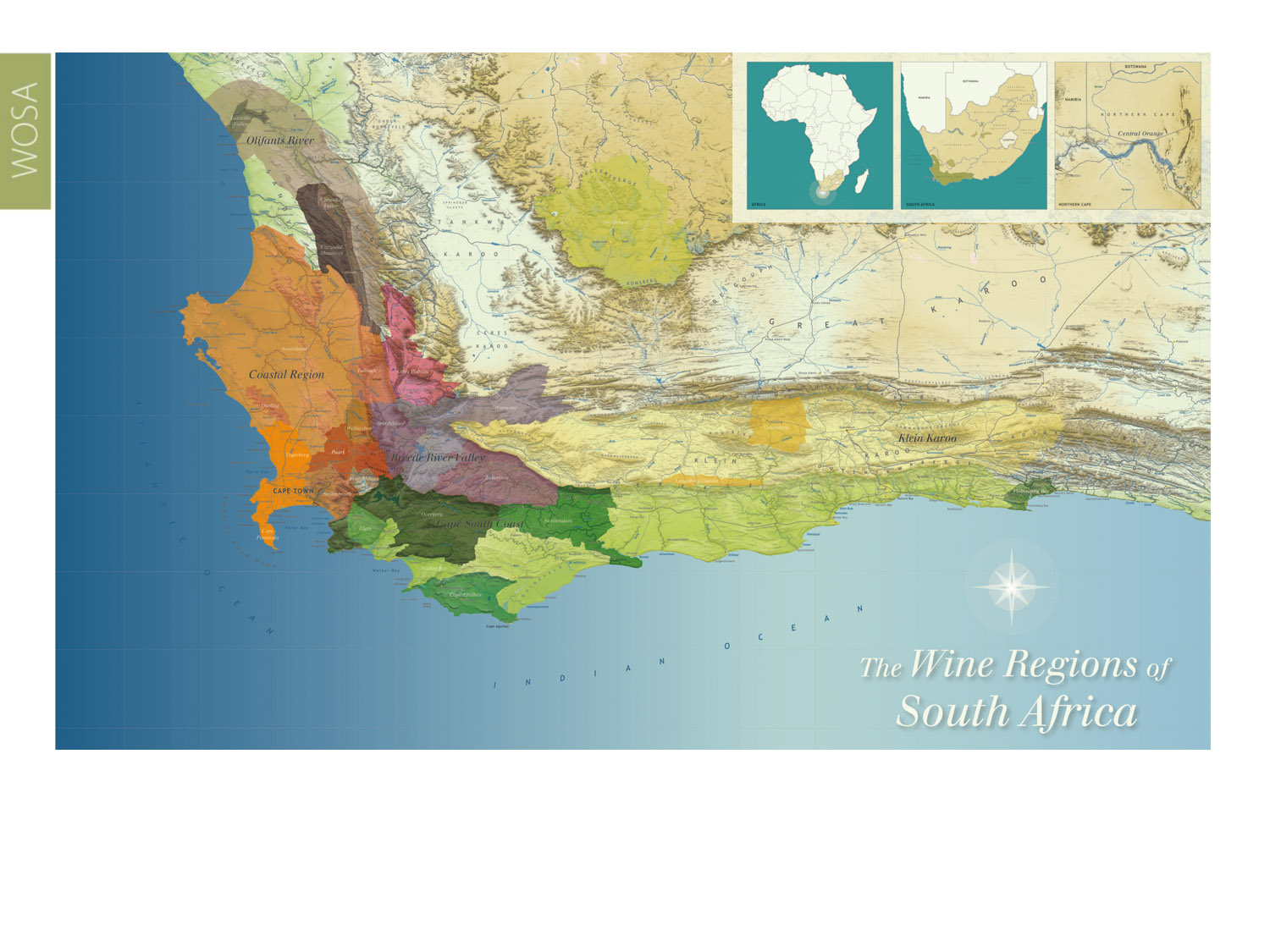 Our winelands are located at the very tip of South Africa.
Coastal
Tulbagh
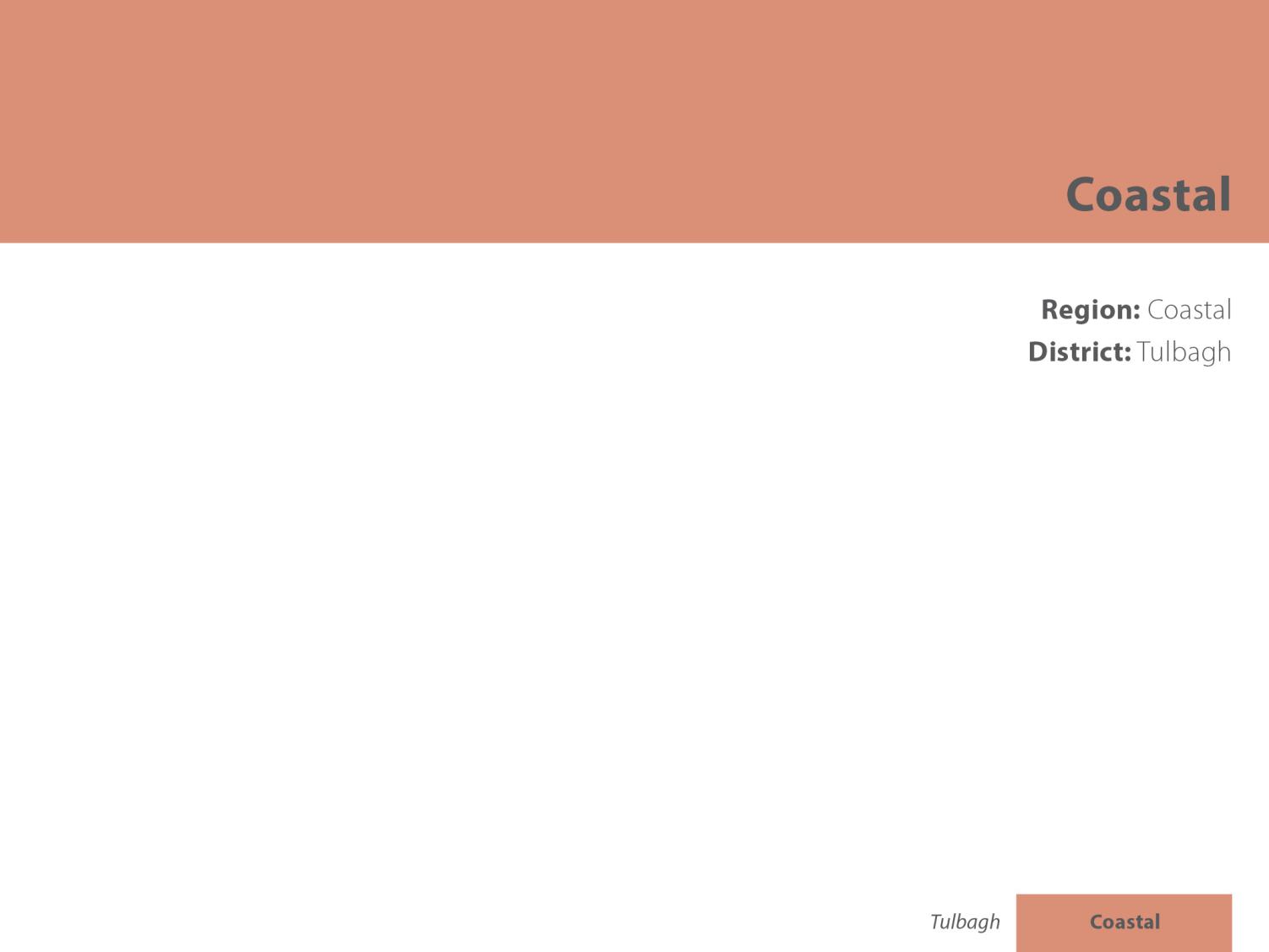 Coastal
Coastal
Tulbagh
Tulbagh
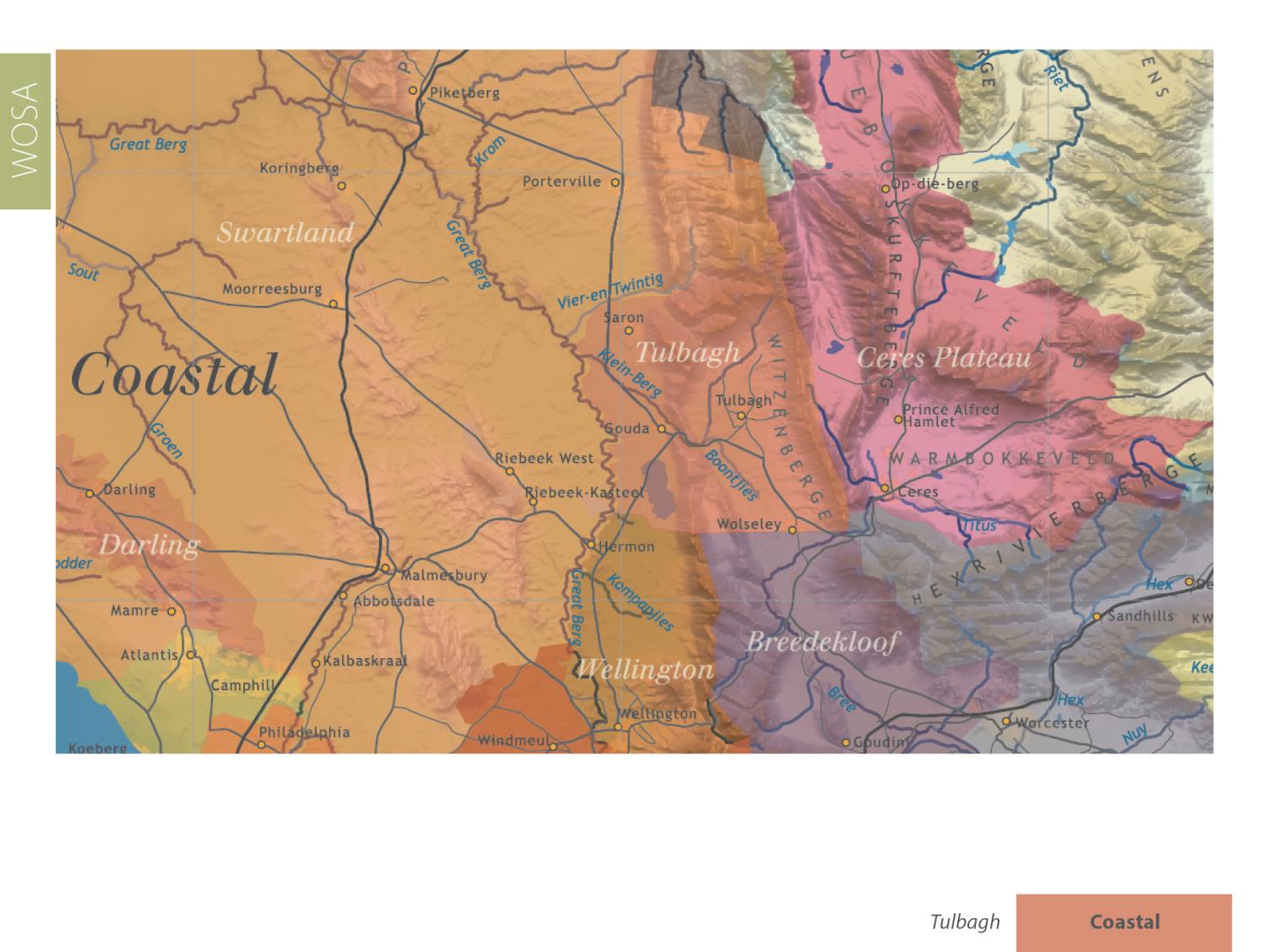 Coastal
Tulbagh
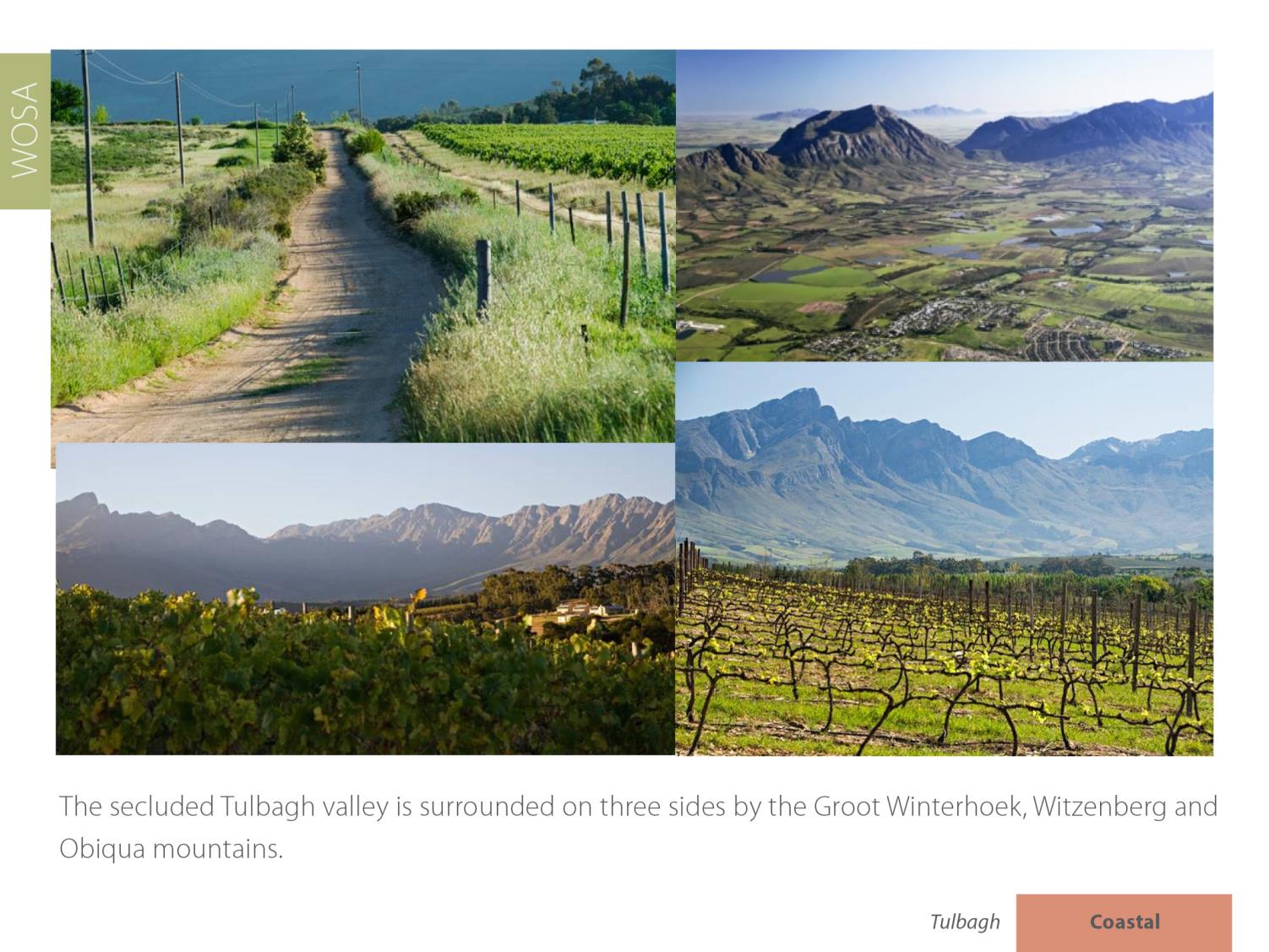 Coastal
Tulbagh
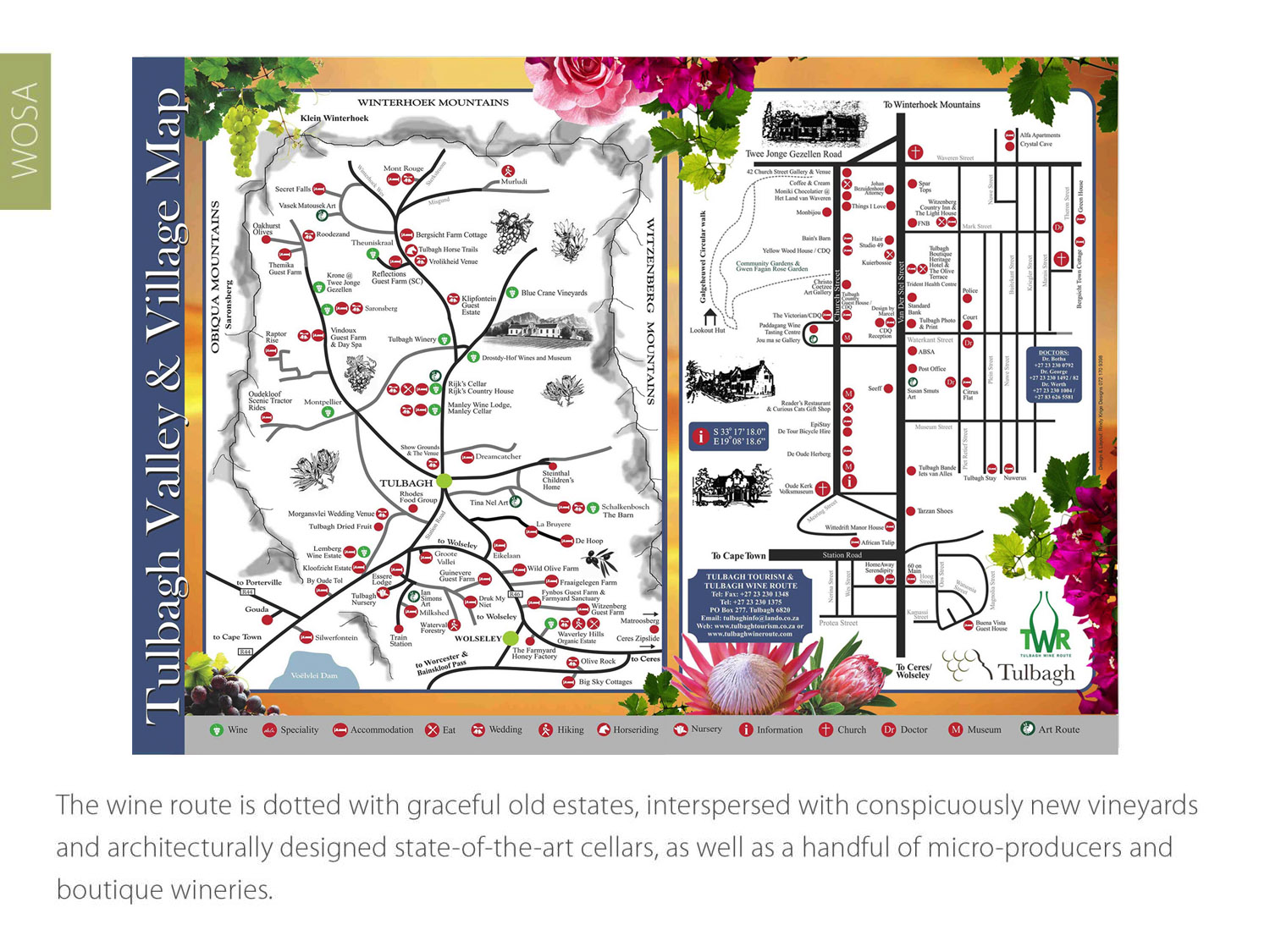 The town of Tulbagh boasts 32 provincial monuments on one street.
Coastal
Tulbagh
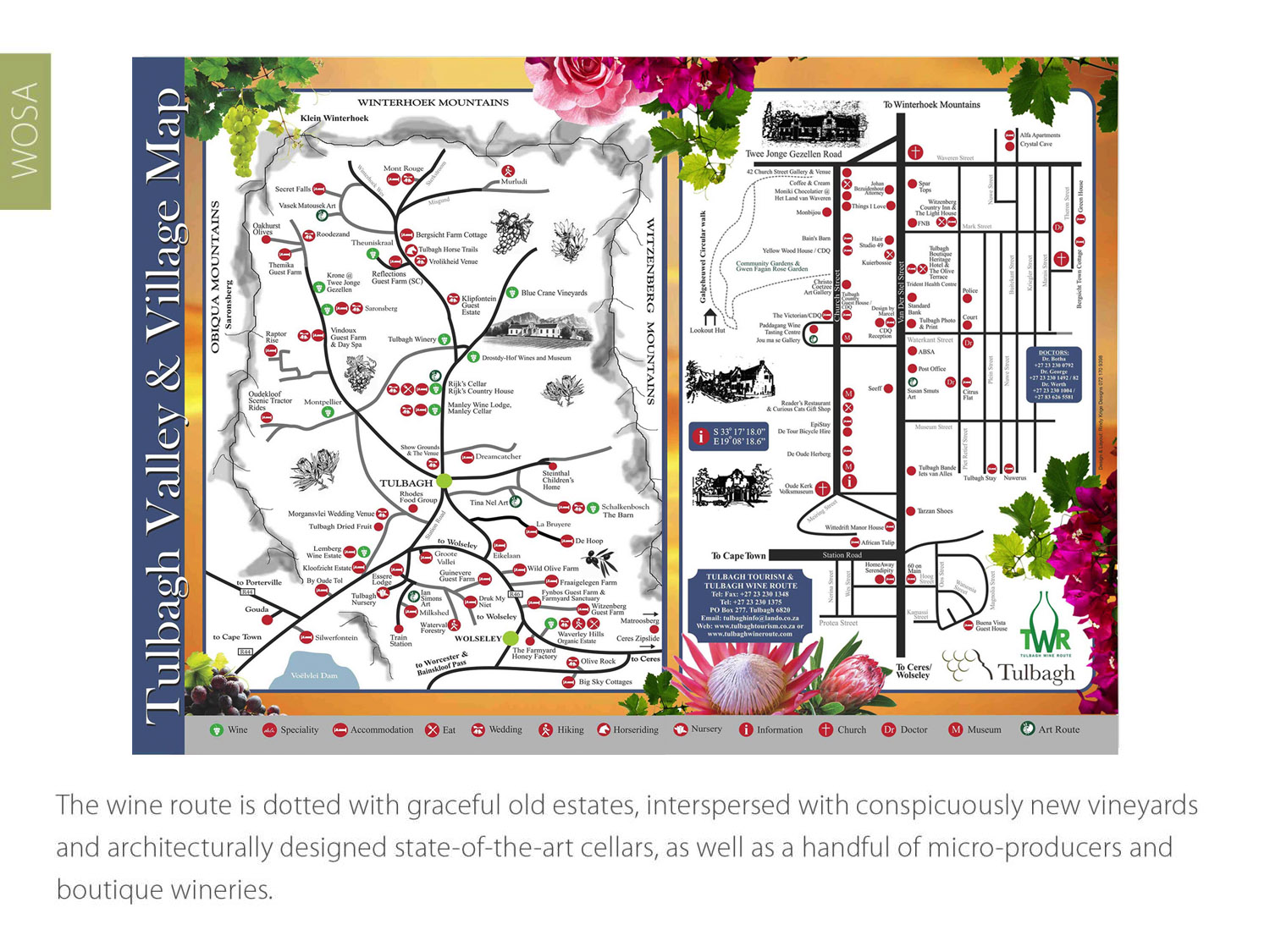 Here history and tradition work hand-in-hand with innovation.
Coastal
Tulbagh
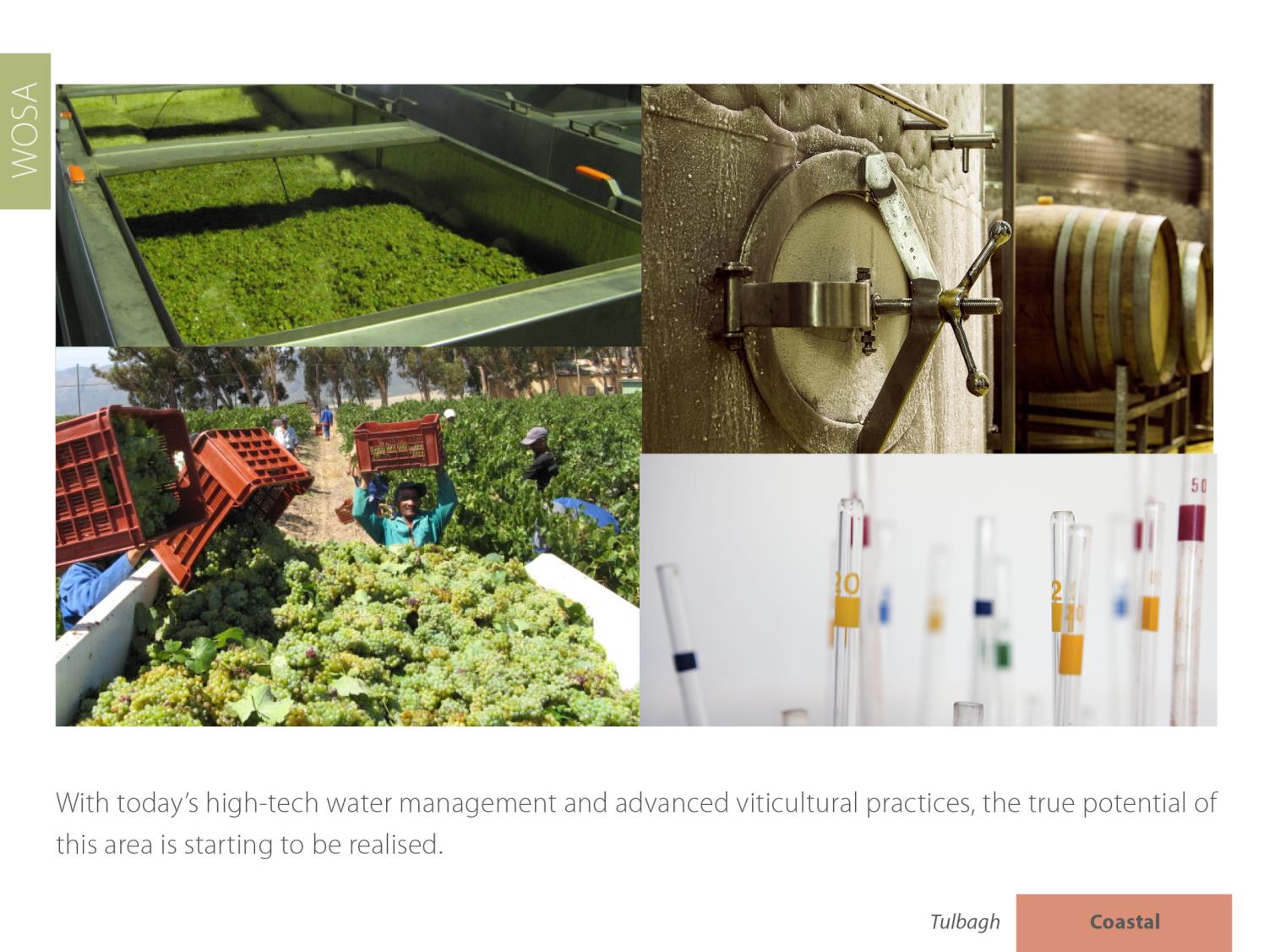 Coastal
Tulbagh
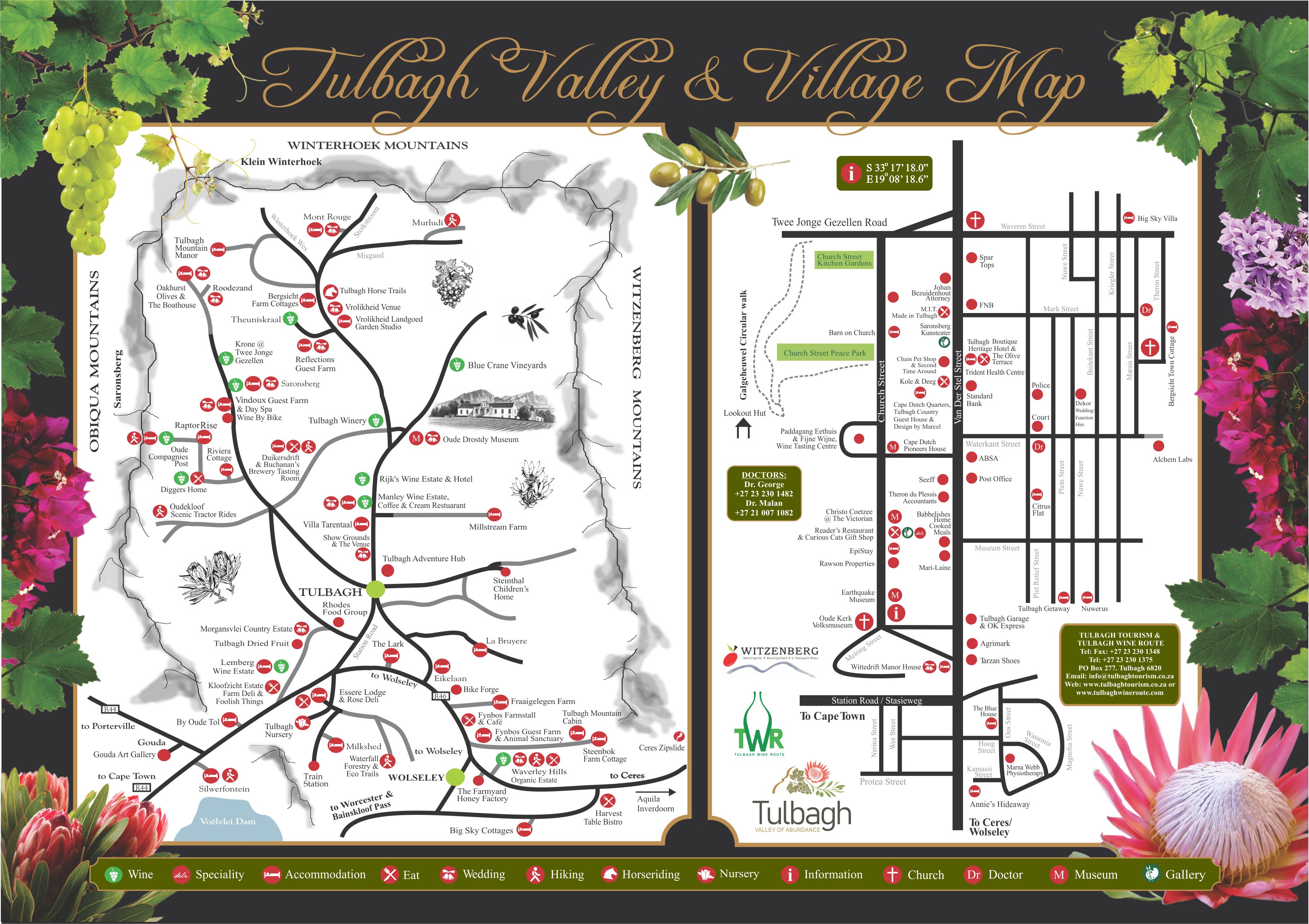 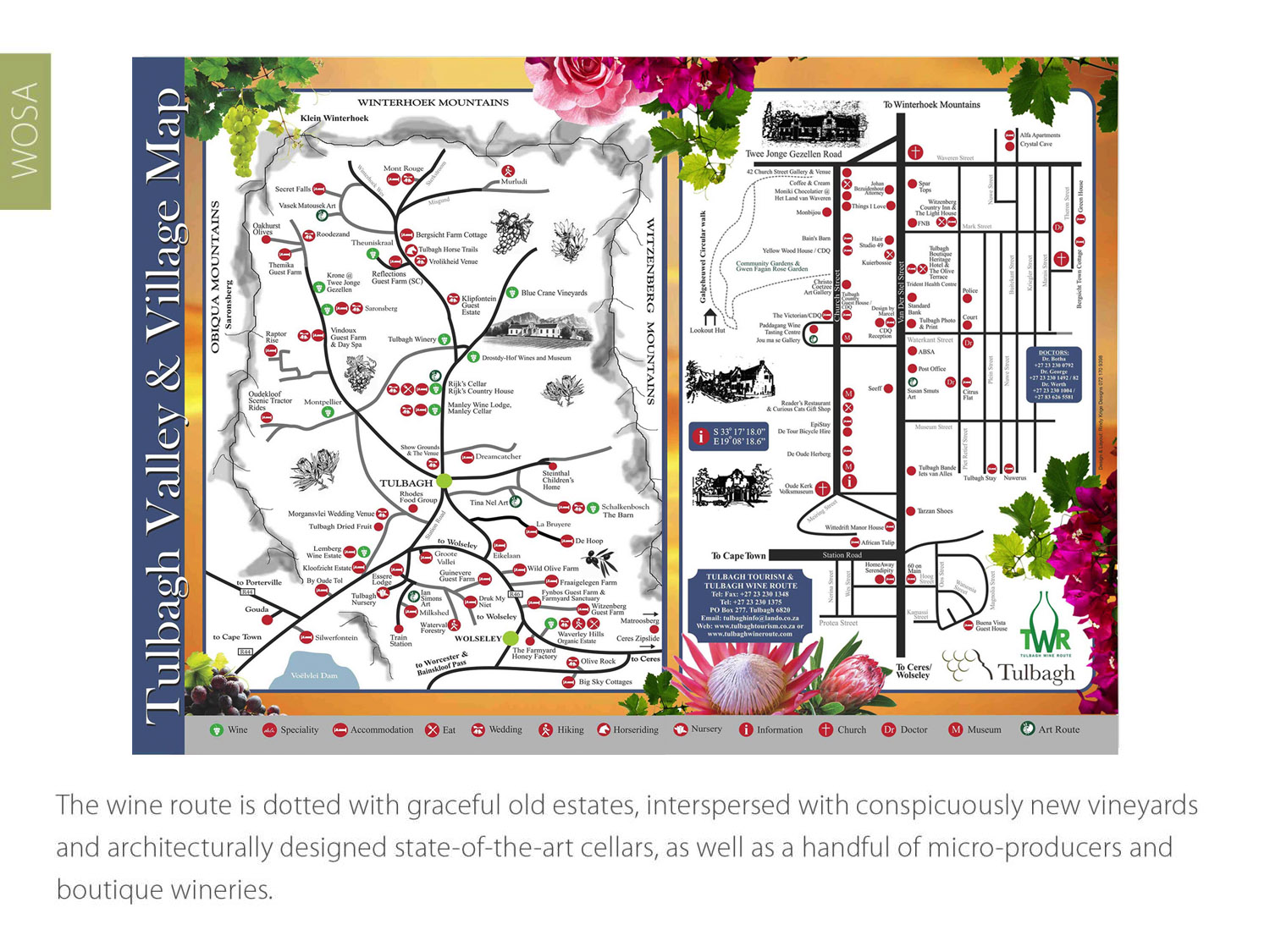 The Wine Route is dotted with graceful old estates interspersed with conspicuously new vineyards and architecturally designed state-of-the-art cellars, as well as a handful of micro-producers and boutique wineries.
Coastal
Tulbagh
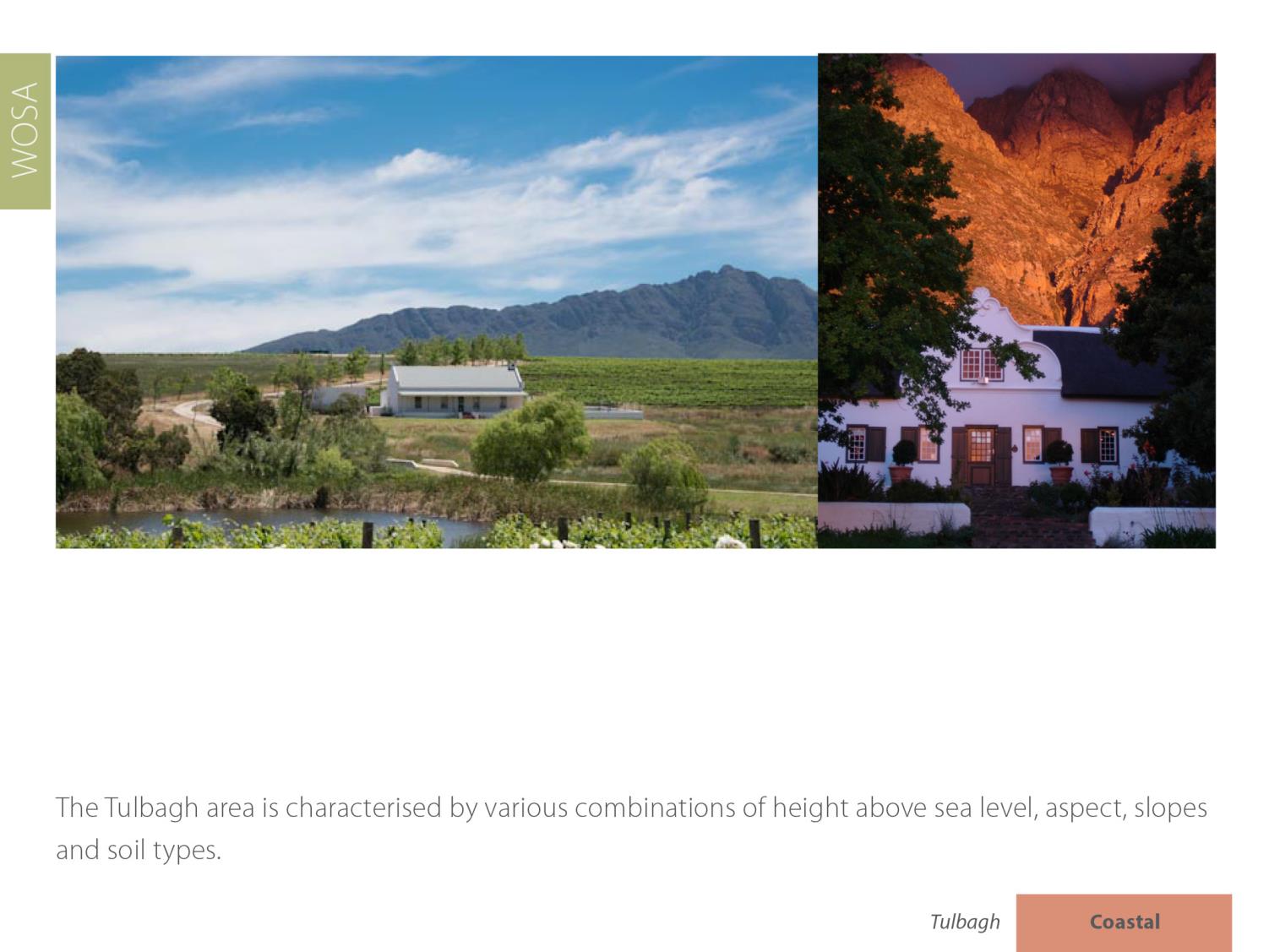 Coastal
Tulbagh
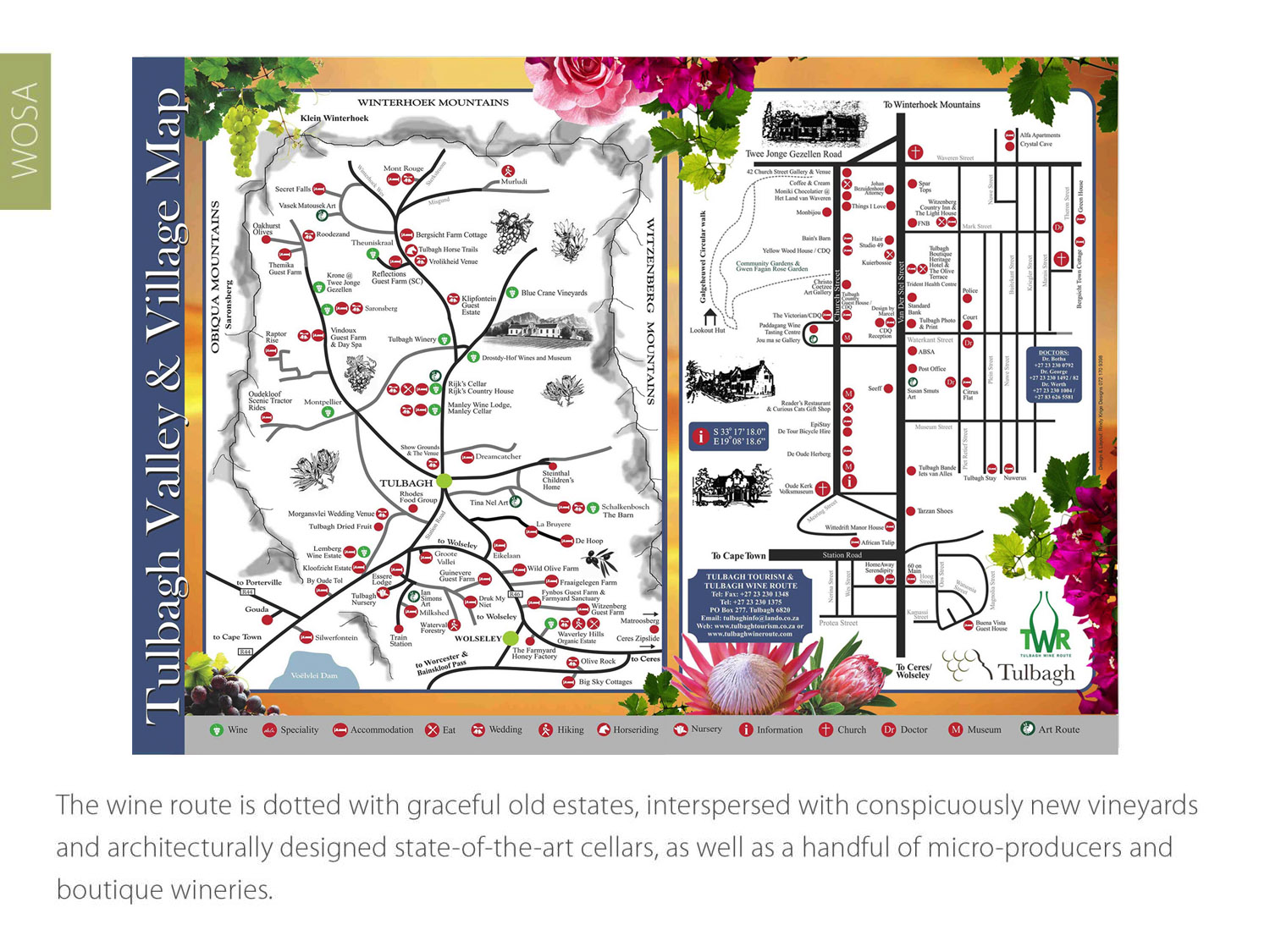 Unique to the valley’s geographical composition is the ‘cold trap’, a phenomenon which occurs as a result of the encapsulating mountains, shape like a horseshoe, with Tulbagh situated at the northern head of this ‘bowl’.
Coastal
Tulbagh
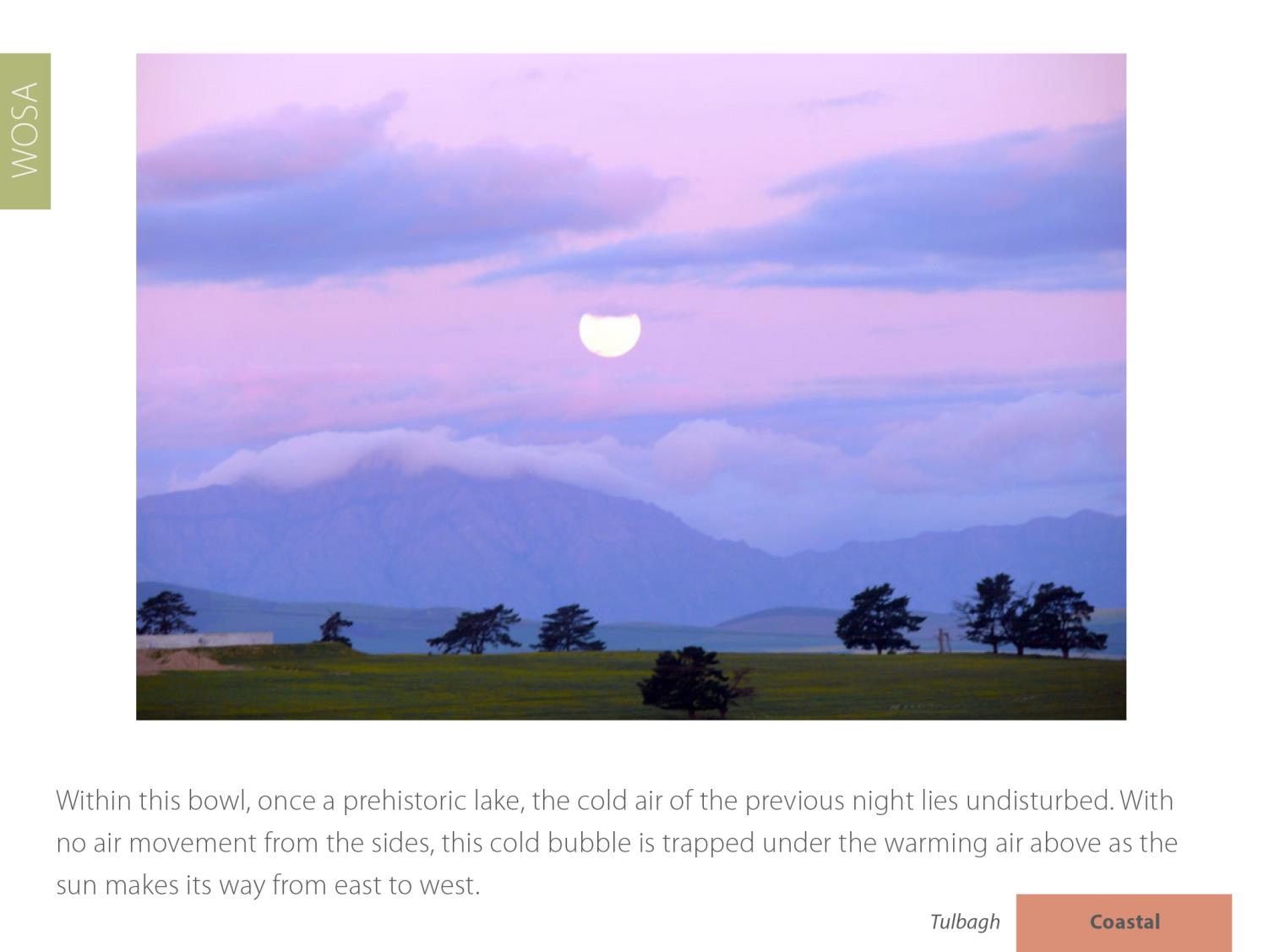 Coastal
Tulbagh
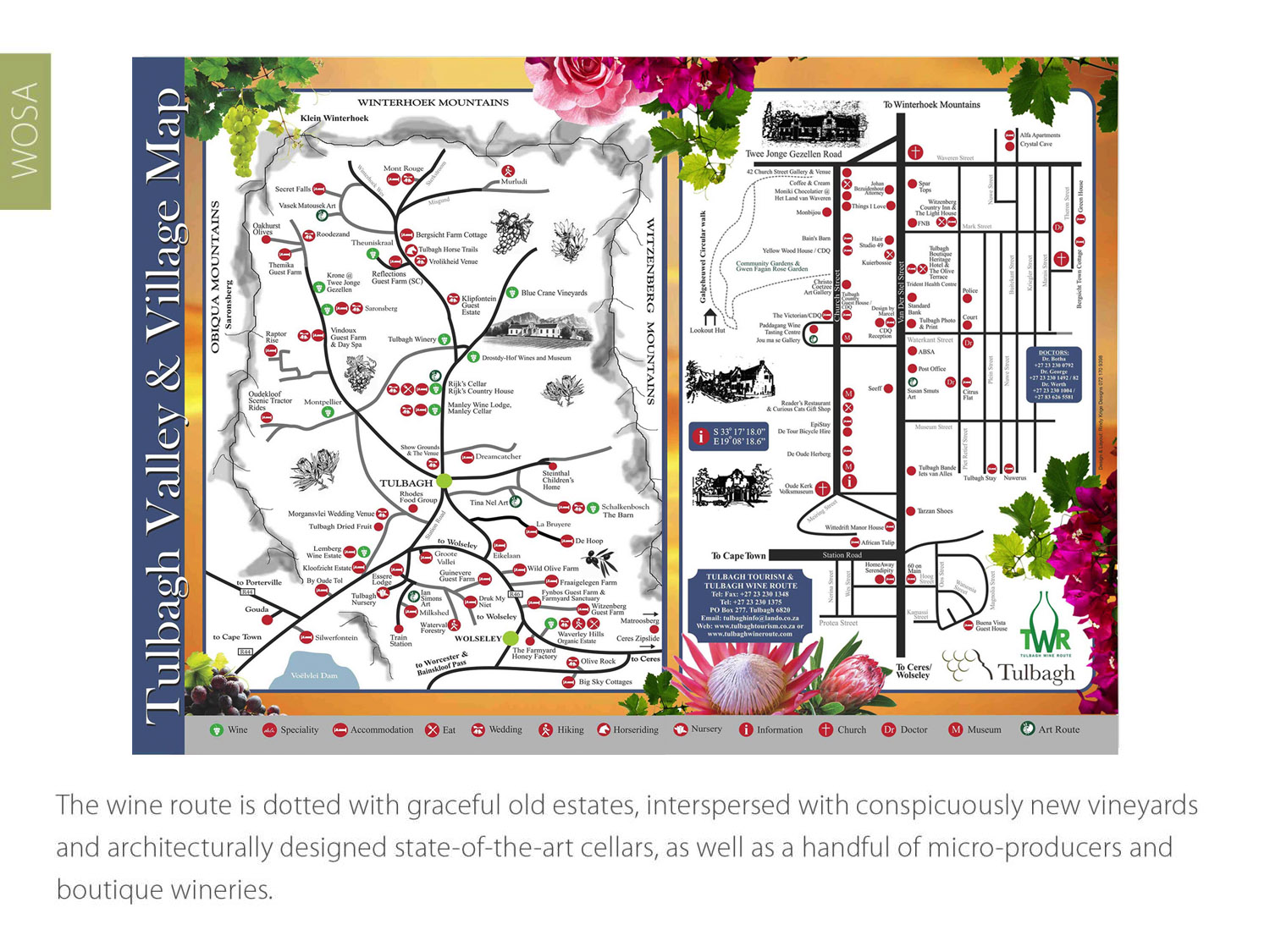 Average rainfall is 551 mm (Drostdy Wine Cellar Weather Station) but rainfall varies due to different microclimates. The average rainfall is much higher up against the mountains than lower down in the valley.
Coastal
Tulbagh
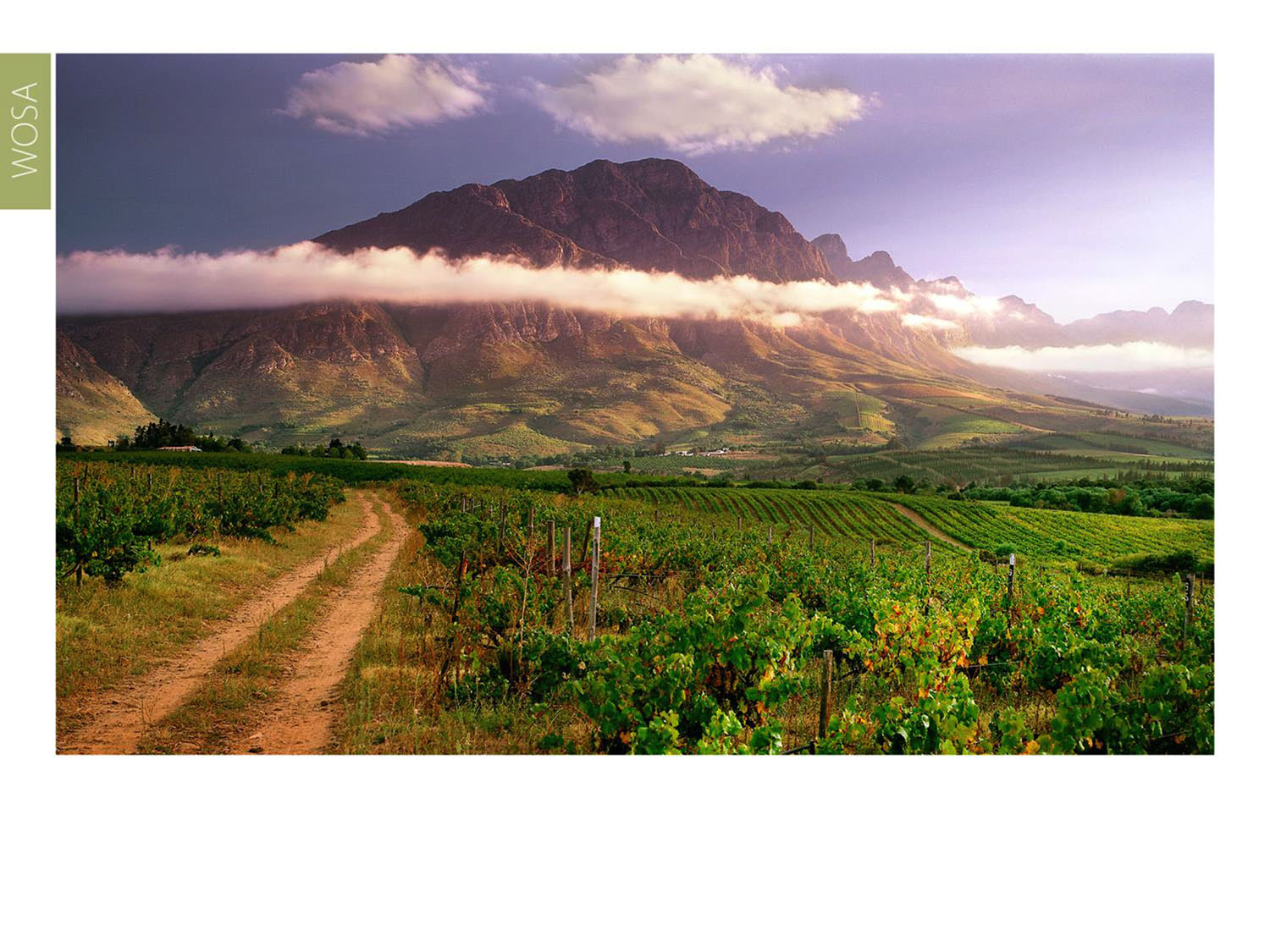 Summers are warm, with a mean February temperature of 24⁰C (Drostdy Wine Caller Weather Station), although the mountainous terrain creates numerous different mesoclimates which can be used to great advantage.
Coastal
Tulbagh
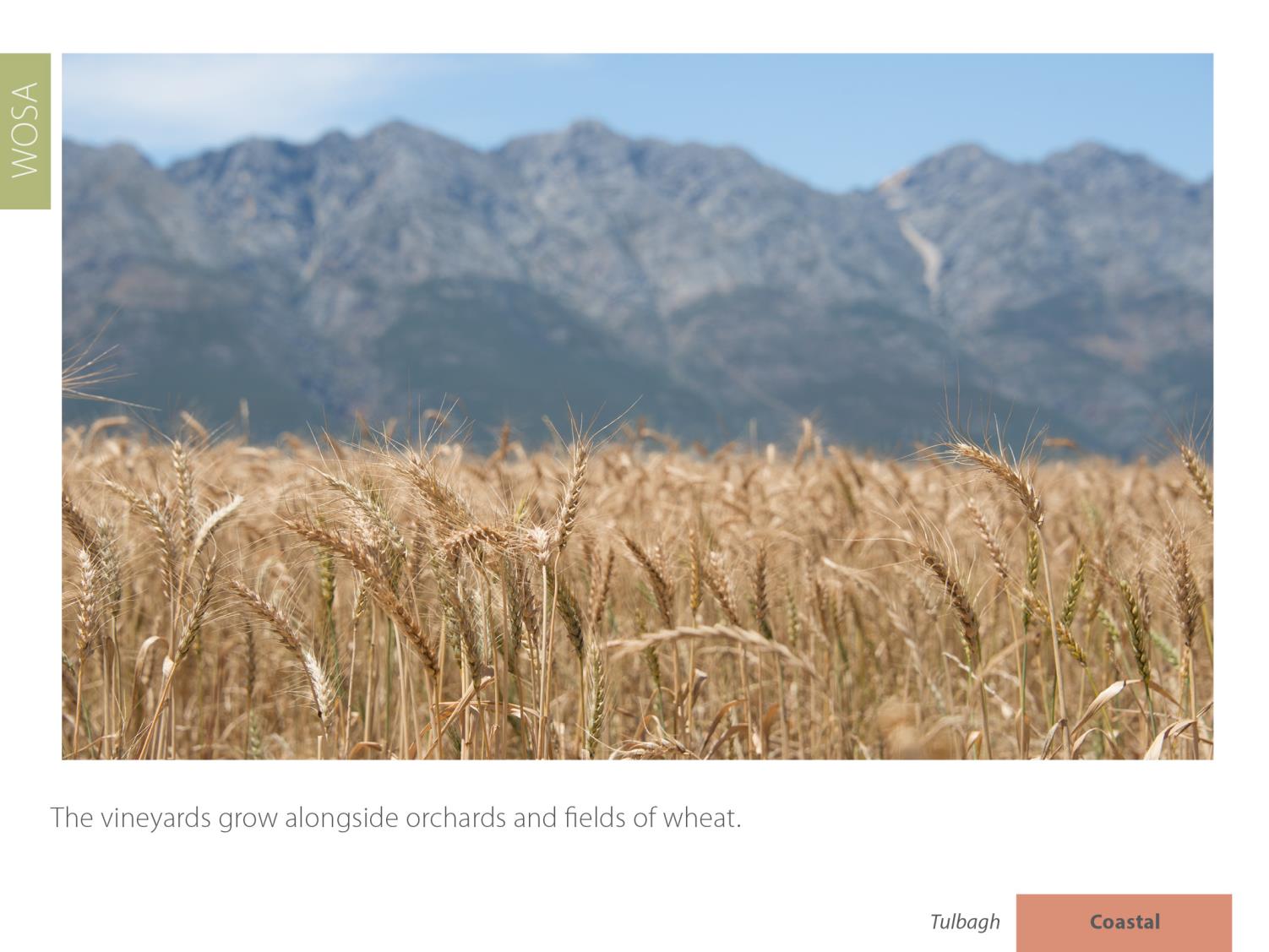 Coastal
Tulbagh
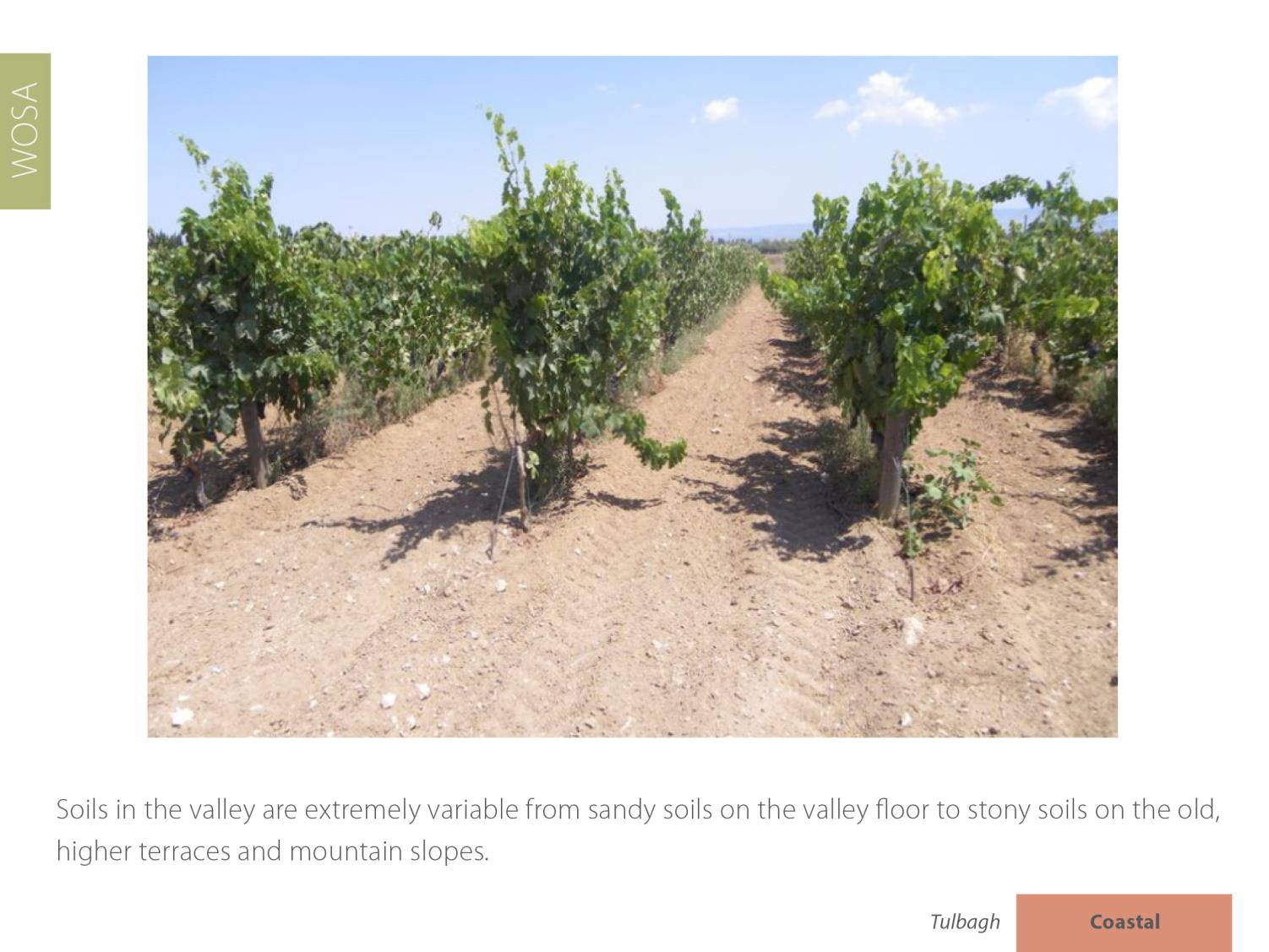 Coastal
Tulbagh
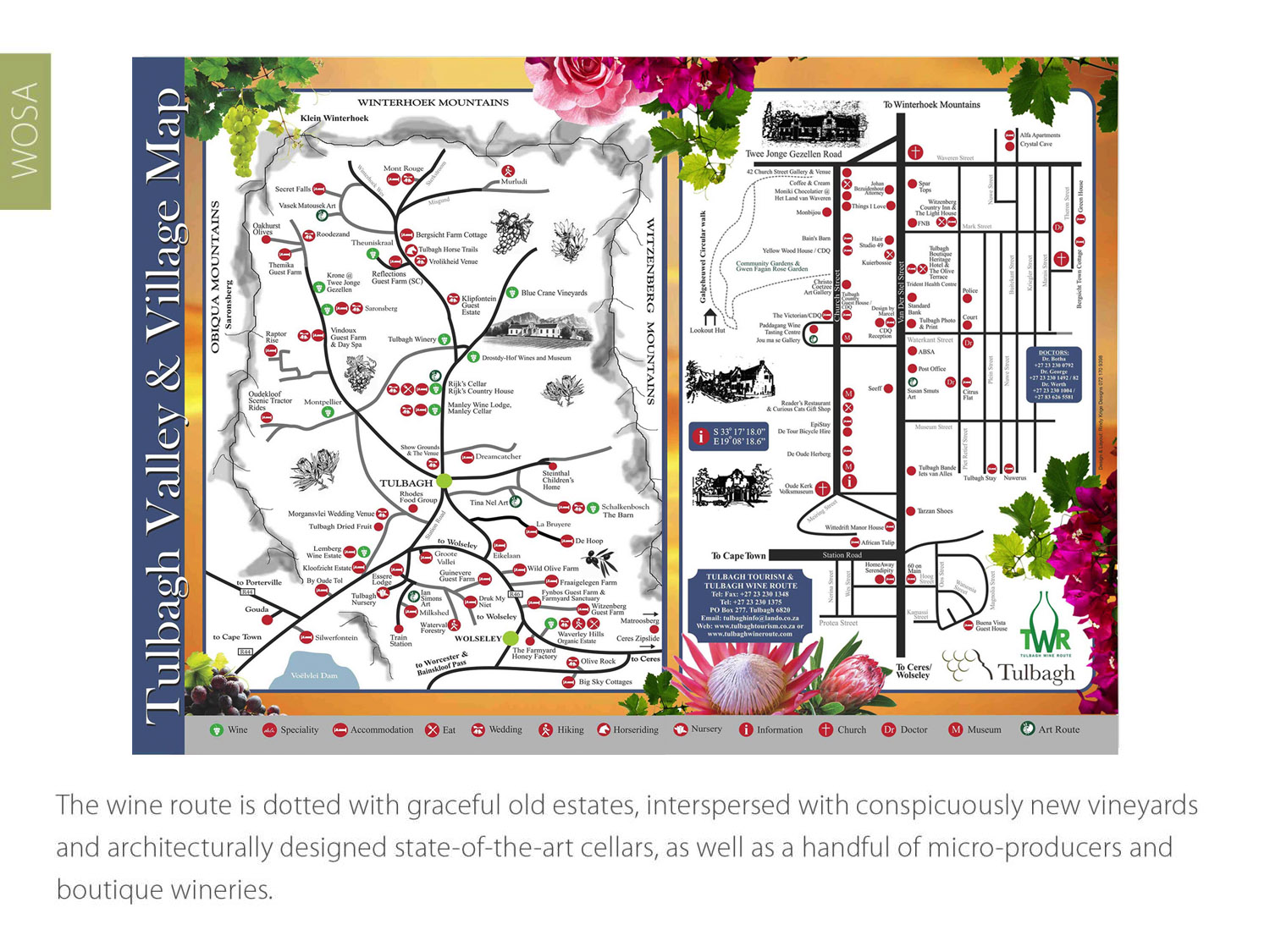 At higher altitudes, soils from the Malmesbury Supergroup schists and phyllites predominate, as well as more recent deep yellow boulder bed deposits which offer medium growing potential.
Coastal
Tulbagh
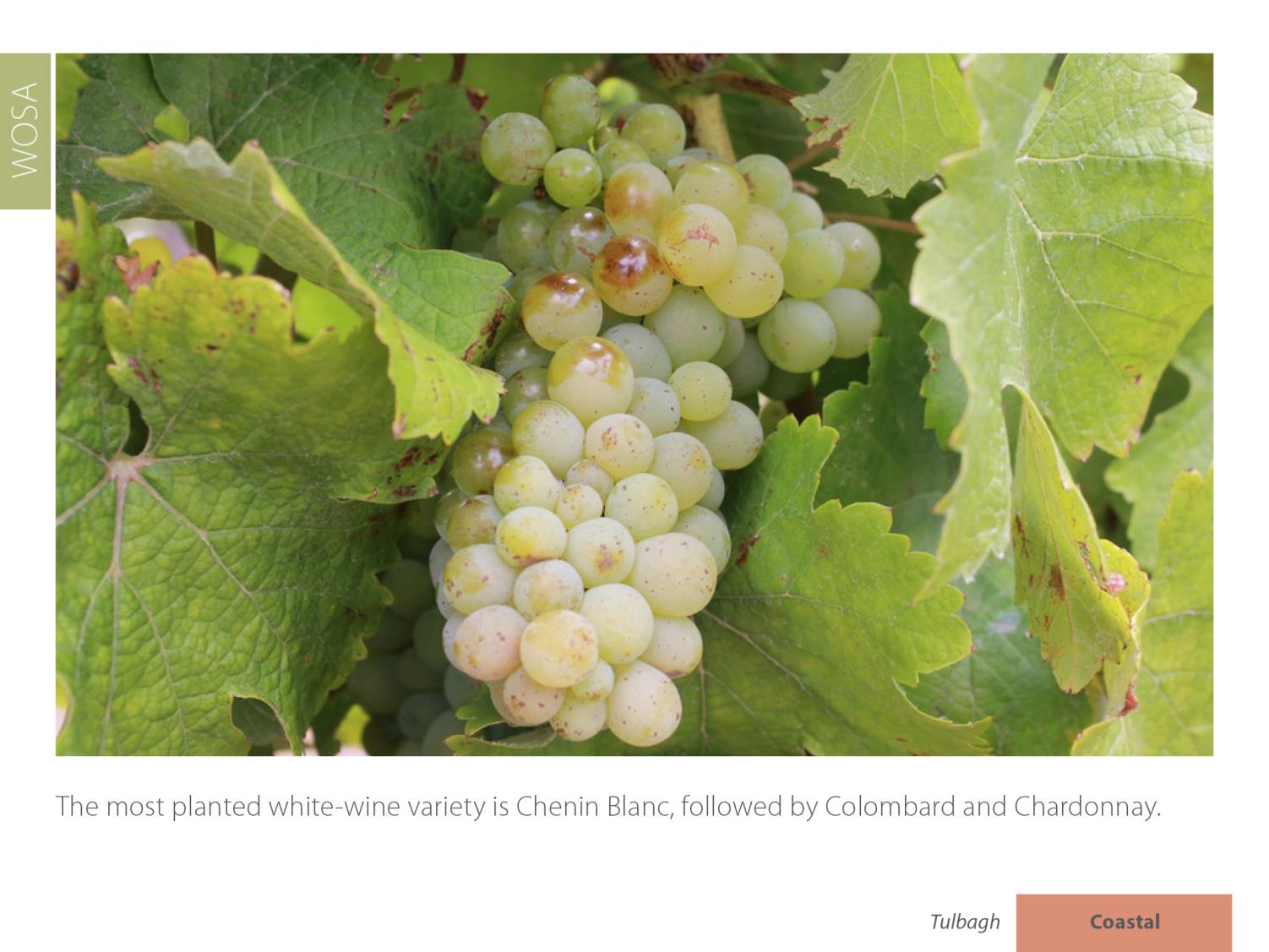 Coastal
Tulbagh
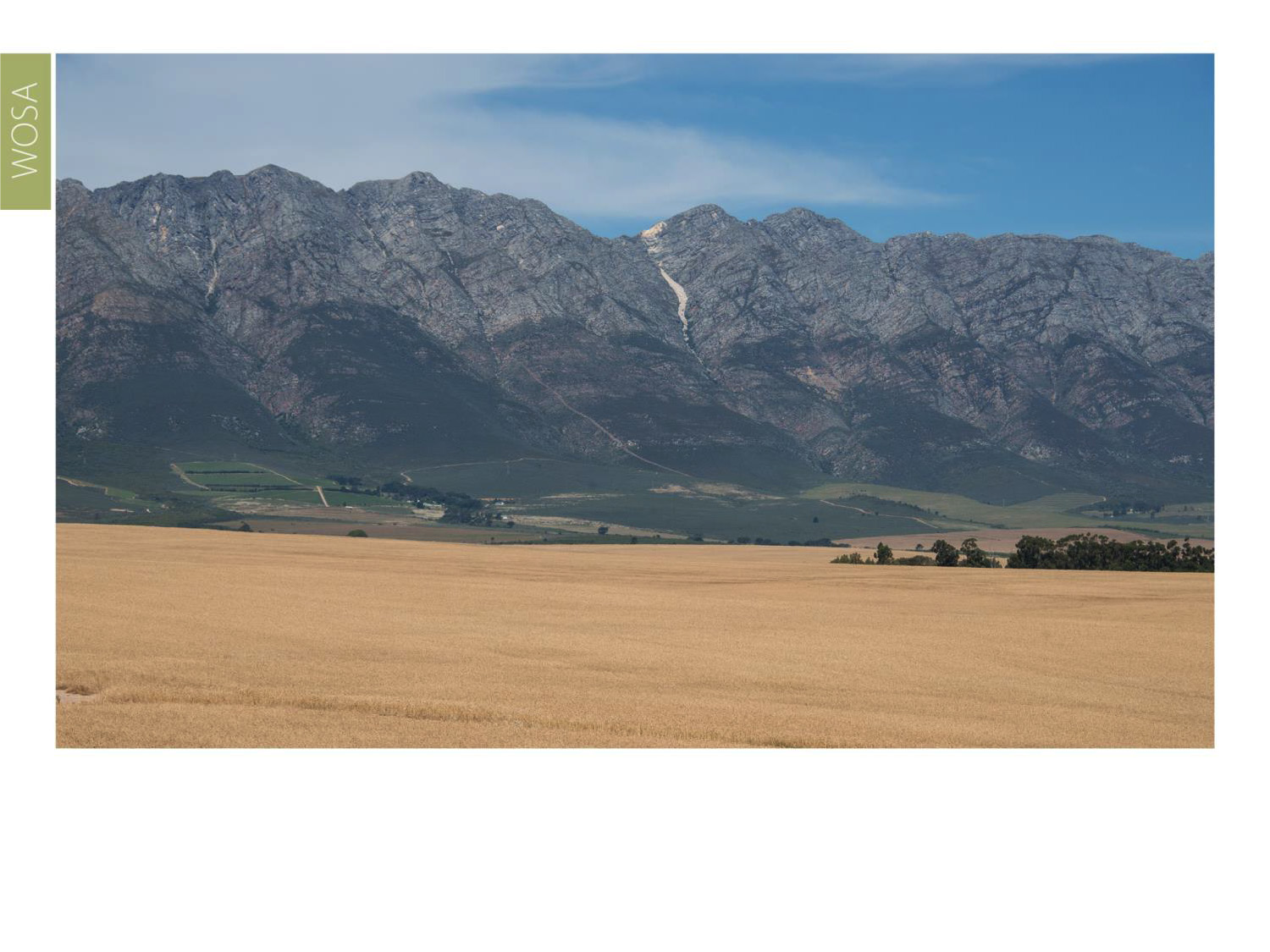 Red-wine varieties planted include predominantly Shiraz, Cabernet Sauvignon, Pinotage and Merlot.
Coastal
Tulbagh
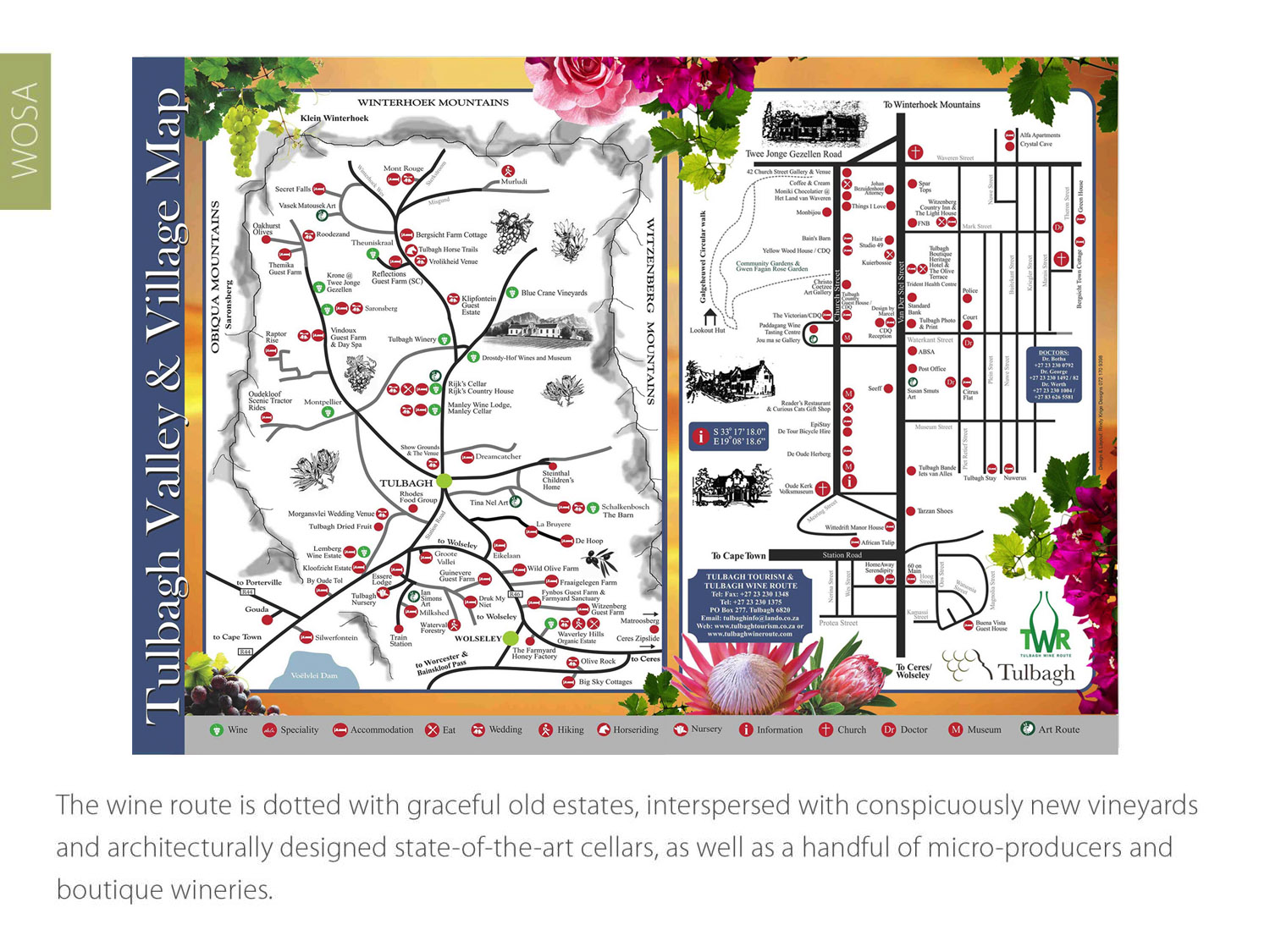 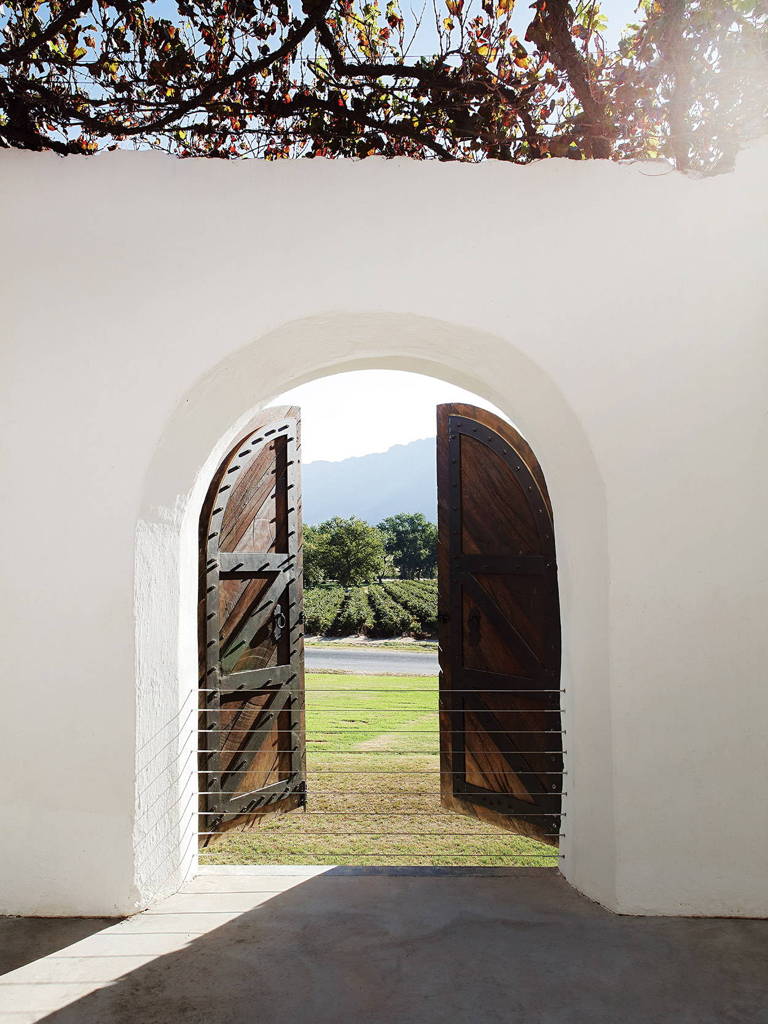 This inland district is noted for the quality of its Shiraz, which is consistently awarded the highest accolades, and its excellent Cap Classiques.
Coastal
Tulbagh
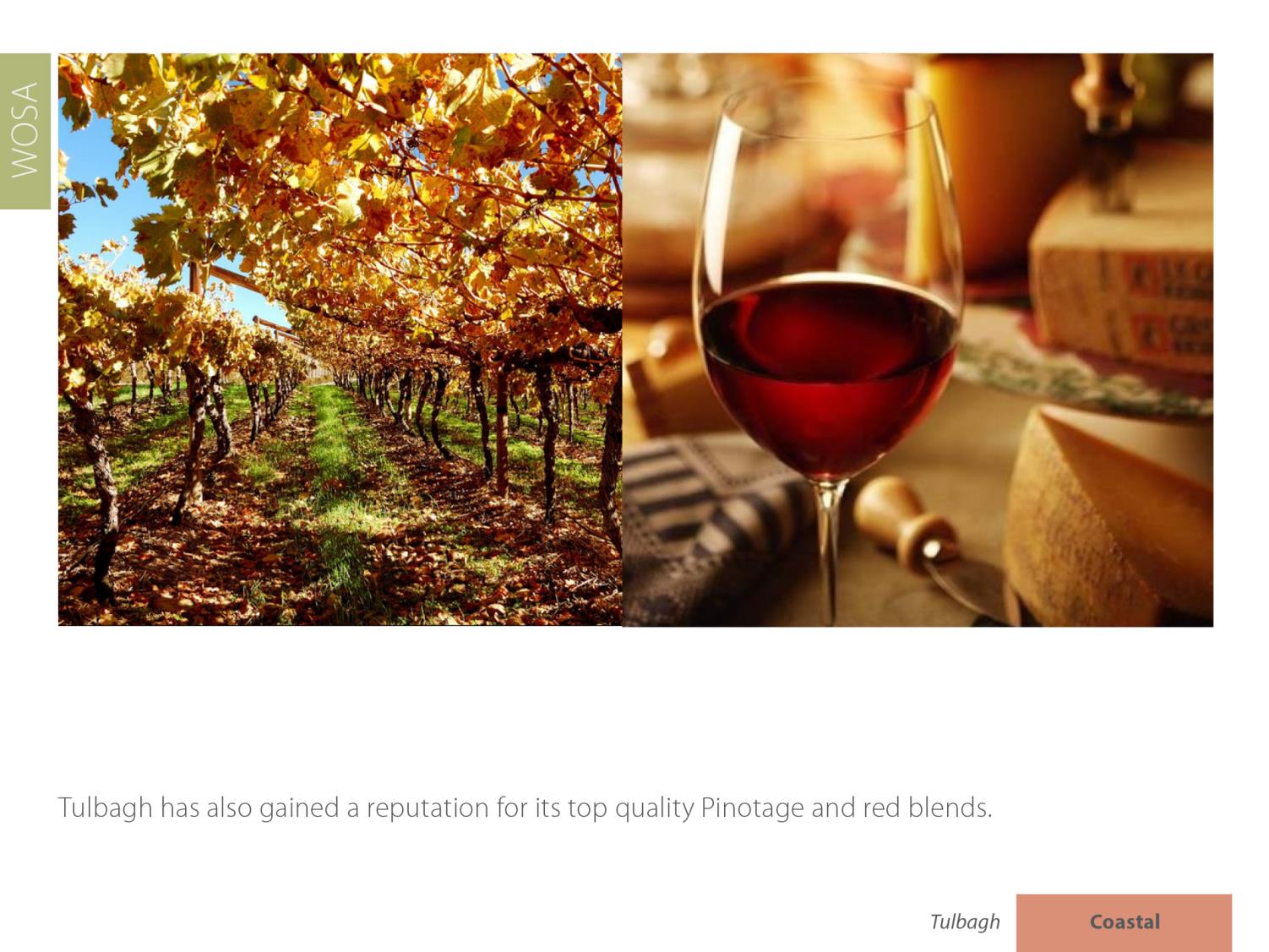 Coastal
Tulbagh
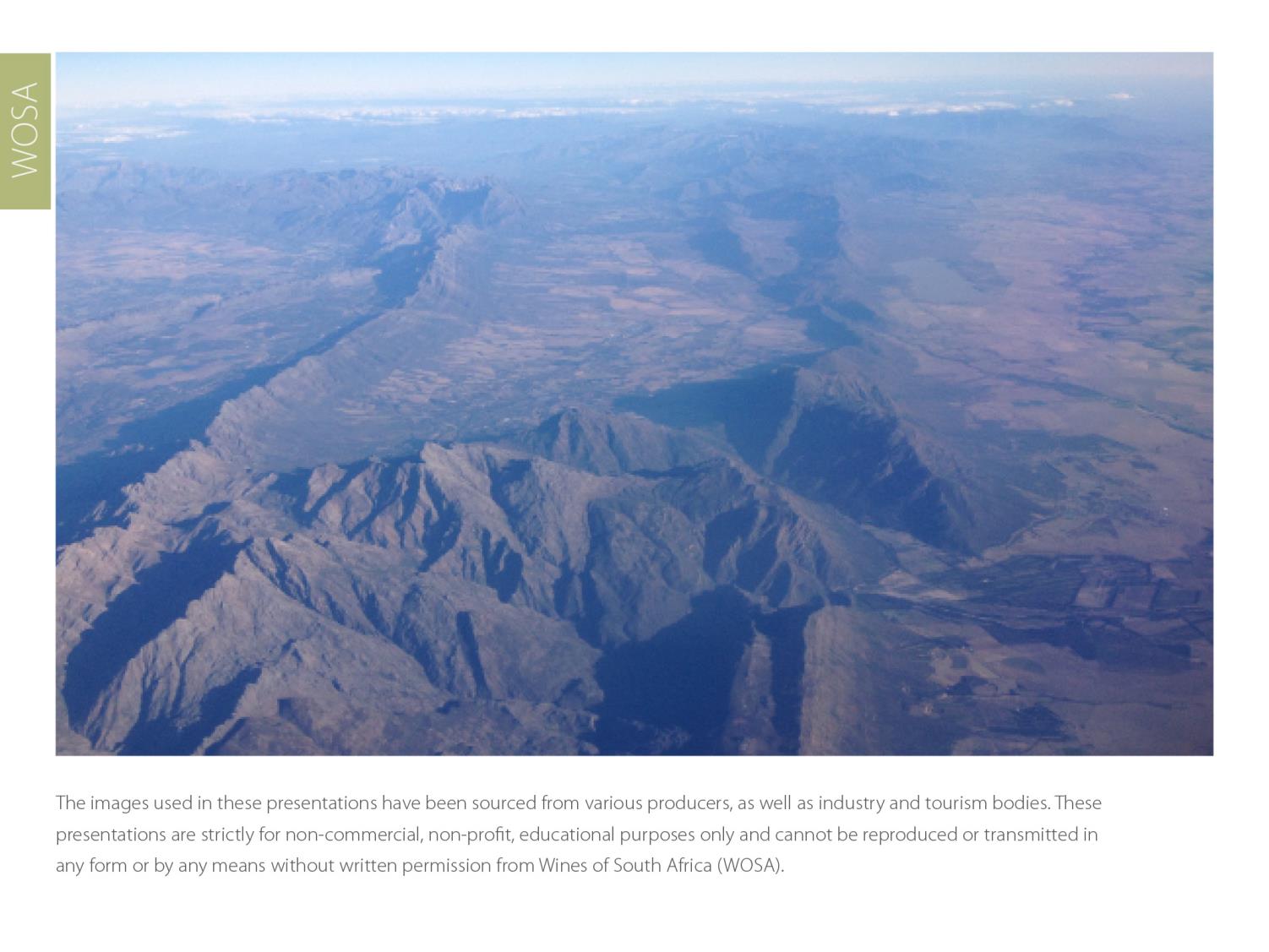 The images used in these presentations have been sourced from various producers, as well as industry and tourism bodies.  These presentations are strictly for non-commercial, non-profit, educational purposes only and cannot be reproduced or transmitted  in any form or by any means without written permission from Wines of South Africa (WoSA).
The Cape winelands, considered by many to be
the most beautiful in the world, have a network of
diverse and well-run wine routes, affording visitors
a varied and unforgettable experience.
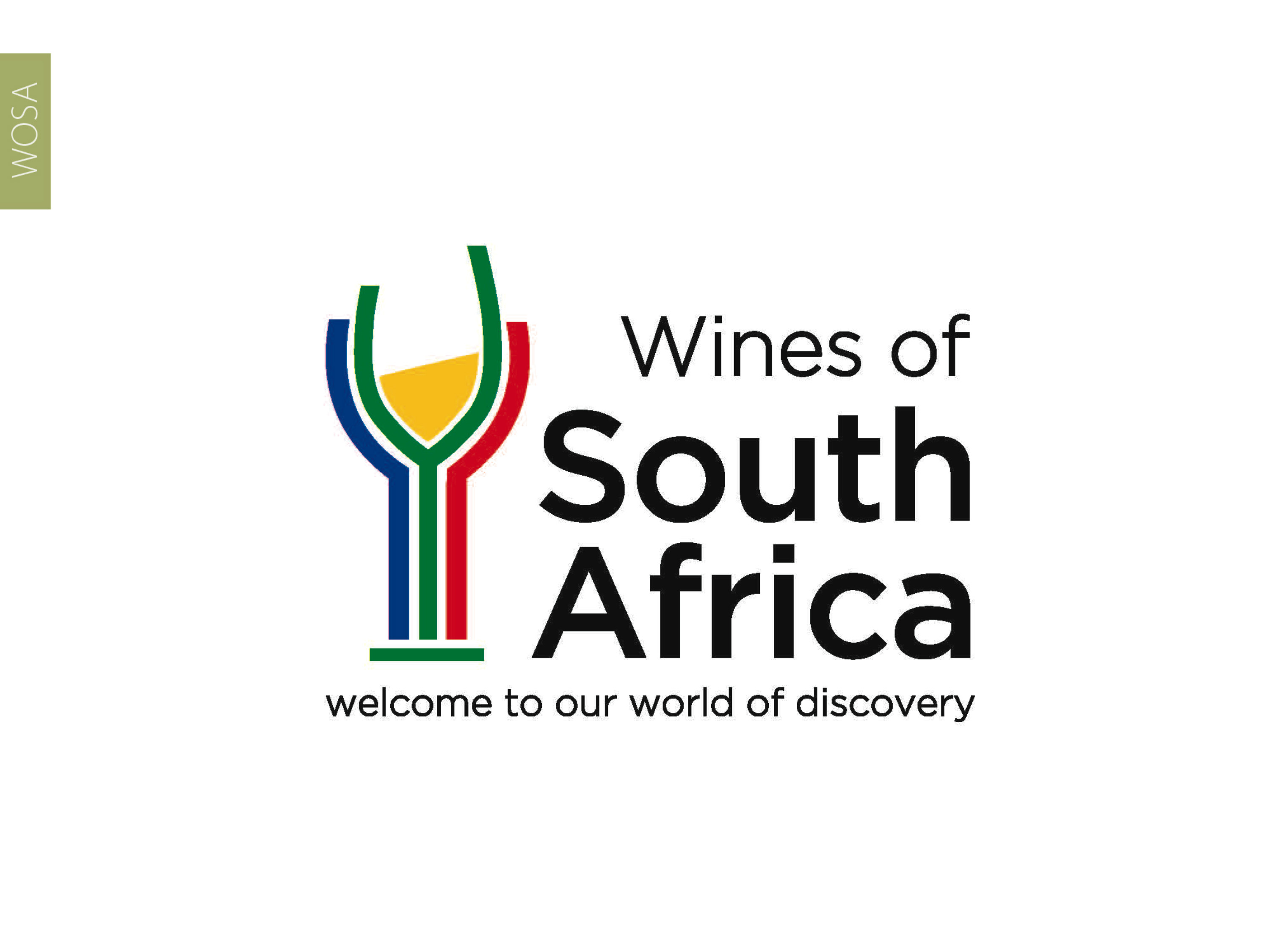 THE END